University of Basrah                Al-zahraa medical college
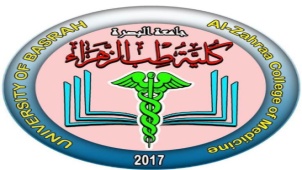 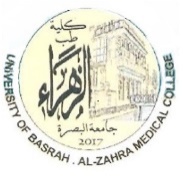 Ministry of higher Education                                     and Scientific Researches
The module:          URINARY SYSTEM MODULE 
   
Session 5      Lecture 1



MODULE STAFF:

Prof.Mahmood Shakir			Dr.Adnan Othafa	                           Ass.Prof.Firas Shakir			

Dr. Safaa  Taha                                                                                                             Dr.Khaldoon Sadek
Plasma osmolarity
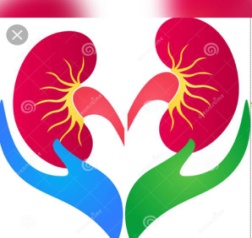 For more detailed instruction, any question, cases need help please post to the group of session.
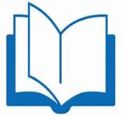 Clinically Orientated Anatomy		Moore  KL ,DalleyAF&Agur AMR
Publisher:Lippincott Williams and Wilkins:Seventh Edition: ISBN:9781451184471
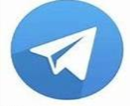 University of Basrah                Al-zahraa medical college
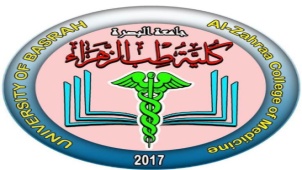 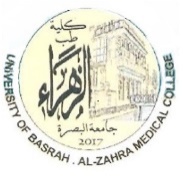 Ministry of higher Education                                     and Scientific Researches
Learning out come
1-osmosis principls2-control of osmosis
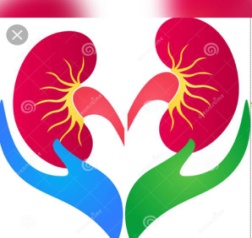 For more detailed instruction, any question, cases need help please post to the group of session.
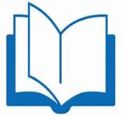 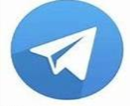 University of Basrah                Al-zahraa medical college
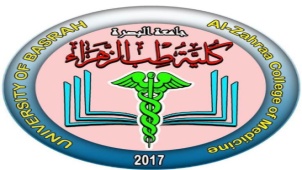 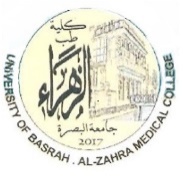 Ministry of higher Education                                     and Scientific Researches
LO1
What is osmsisthe process of movement of water across a semipermeable membrane in response to concentration gradiant
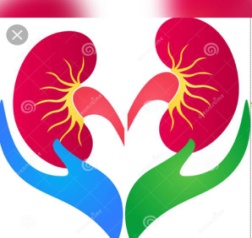 For more detailed instruction, any question, cases need help please post to the group of session.
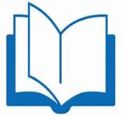 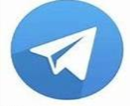 University of Basrah                Al-zahraa medical college
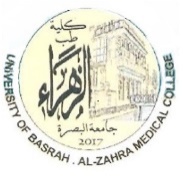 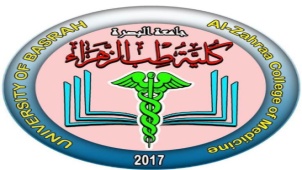 LO2what control
What control osmosis
The diffusion of water by osmosis is due to the presence of different concentrations of solutes on either side of a membrane that will drive water to move from one side to the other in order to get to equilibrium of the concentration of solute on both sides.
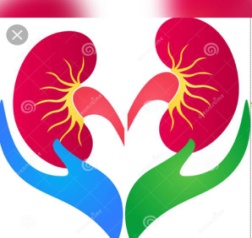 For more detailed instruction, any question, cases need help please post to the group of session.
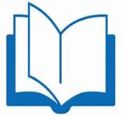 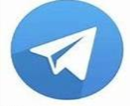 University of Basrah                Al-zahraa medical college
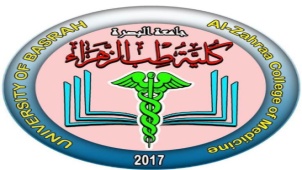 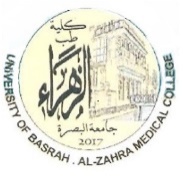 Ministry of higher Education                                     and Scientific Researches
LO2
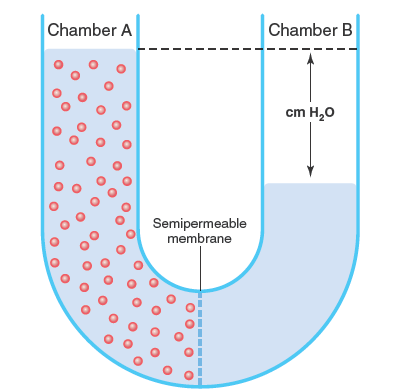 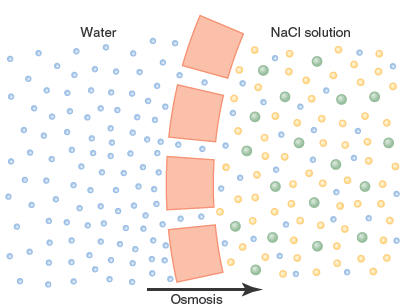 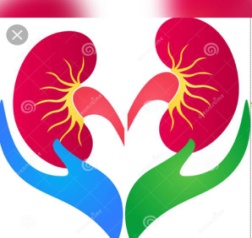 For more detailed instruction, any question, cases need help please post to the group of session.
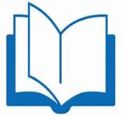 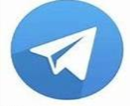 University of Basrah                Al-zahraa medical college
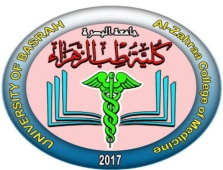 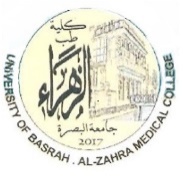 Ministry of higher Education                                     and Scientific Researches
LO1
What is the osmotic pressurethe pressure that the concentration gradiant difference exert on water to undergo osmosis through membrane
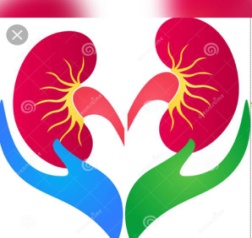 For more detailed instruction, any question, cases need help please post to the group of session.
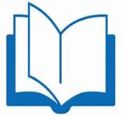 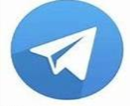 University of Basrah                Al-zahraa medical college
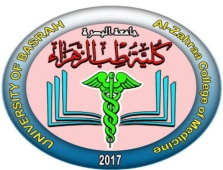 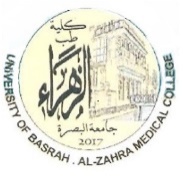 Ministry of higher Education                                     and Scientific Researches
LO1
Osmosis deal with water movement in the body compartments ,and since Na is the main ion controlling water volume there for the concentration of NaCl is the main control of plasma osmolarityosmolarity= mosmol\literosmolality = mosmol\kgat 37 temp osmolality=osmolaritynormal value is between 280-300 mosmol\lif cell with 280 mosmol\l exposed to pure water osmotic pressure =5400 mmHg
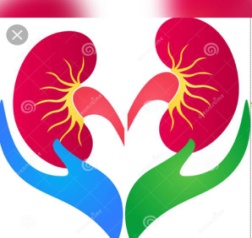 For more detailed instruction, any question, cases need help please post to the group of session.
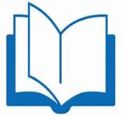 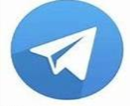 University of Basrah                Al-zahraa medical college
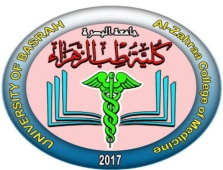 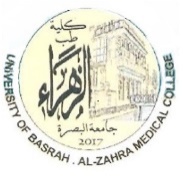 Ministry of higher Education                                     and Scientific Researches
LO2
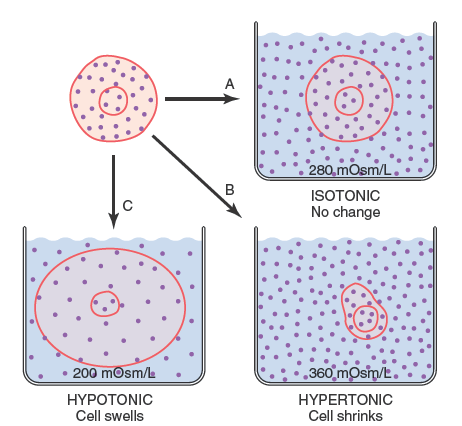 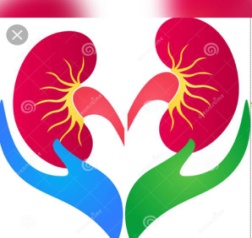 For more detailed instruction, any question, cases need help please post to the group of session.
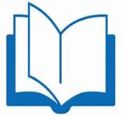 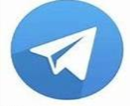 University of Basrah                Al-zahraa medical college
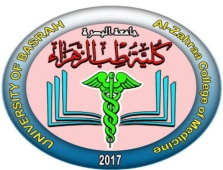 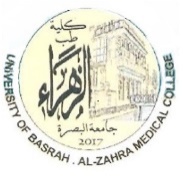 Ministry of higher Education                                     and Scientific Researches
LO2
ECF and ICF osmolarity is equal and maintained in balance osmolarity can change in :1-solute change (NaCl)2-water content of the body changee g fasting,vomiting ,diarrhoea,sweating,excessive fluid intake or excessive salt in takeosmosis is controled by ;ADHthirstrenal concentrating properties
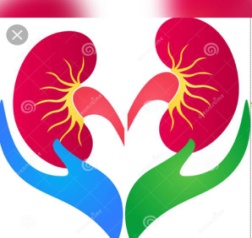 For more detailed instruction, any question, cases need help please post to the group of session.
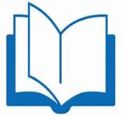 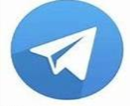 University of Basrah                Al-zahraa medical college
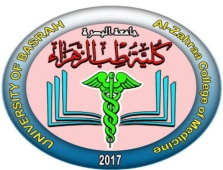 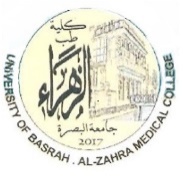 Ministry of higher Education                                     and Scientific Researches
LO2
How dose the body sense the chnge in osmolarity?The body has osmoreceptors mainly in the third ventricle in the brainif  there is dehydration plasma osmolarity increse-----brain oemoreceptors stimulated leading to1-stimulate the hypothalamus  to produce ADH---decrease H2O loss2-stimulate the insula and the anterior cingulate gyrus of cerebral cortex leading to feeling of thirst
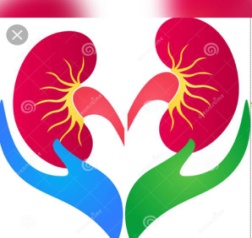 For more detailed instruction, any question, cases need help please post to the group of session.
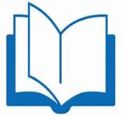 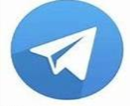 University of Basrah                Al-zahraa medical college
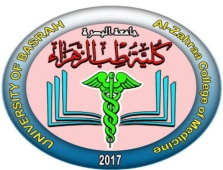 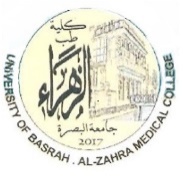 Ministry of higher Education                                     and Scientific Researches
LO2
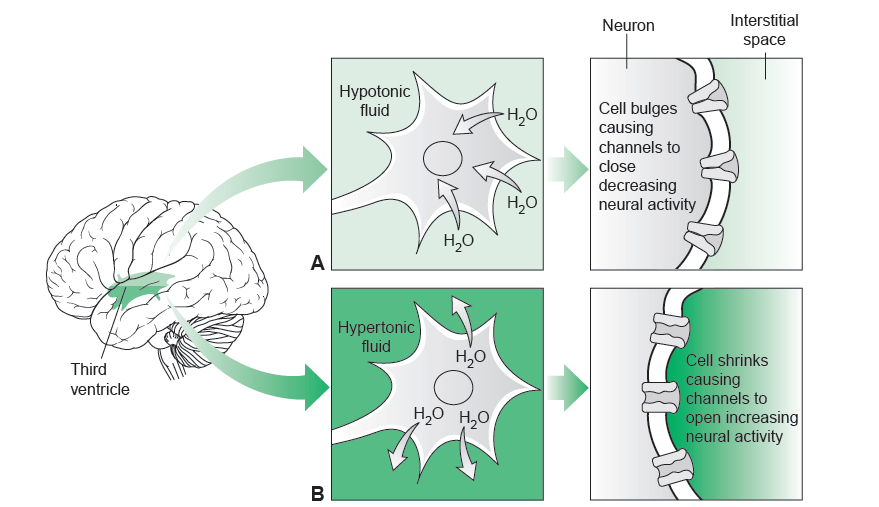 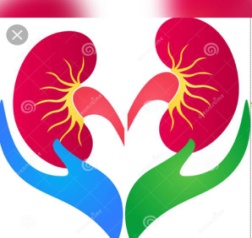 For more detailed instruction, any question, cases need help please post to the group of session.
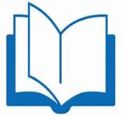 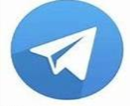 University of Basrah                Al-zahraa medical college
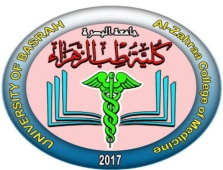 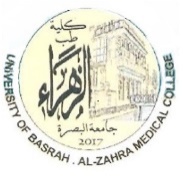 Ministry of higher Education                                     and Scientific Researches
LO2
Osmoreceprors sense 1-2 % change in plasma osmolarityit stimulate ADH secretion by a change of 275-290 average 280it stimulate thirst  by a change of 285-305 average 290blood pressure change by 20-30% of volume of plasma can trigger ADH
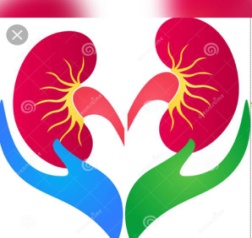 For more detailed instruction, any question, cases need help please post to the group of session.
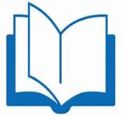 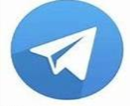 University of Basrah                Al-zahraa medical college
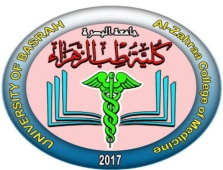 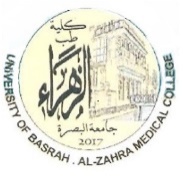 Ministry of higher Education                                     and Scientific Researches
LO2
water handeling by the nephronthe ultrafiltraate is isosmotic to plasmain the PCT there is absorptin of NaCl and water but still isosmoticdescending loop hyperosmotic 600 absorption of water no Na abs.ascending loop hyposmotic no water abs. but more Na abs.100-50DCT and collecting tubules hyposmolar more Na abs. water abs under control of ADH
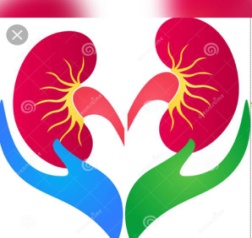 For more detailed instruction, any question, cases need help please post to the group of session.
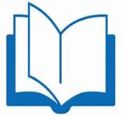 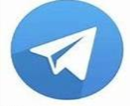 University of Basrah                Al-zahraa medical college
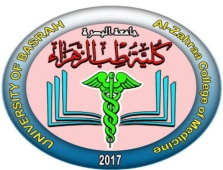 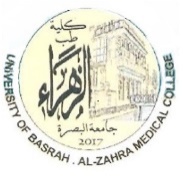 Ministry of higher Education                                     and Scientific Researches
LO2
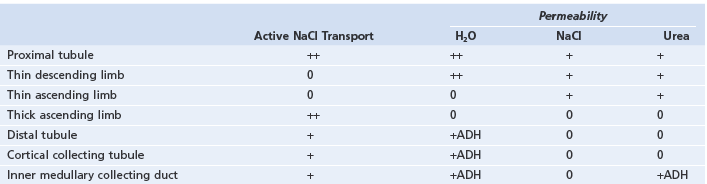 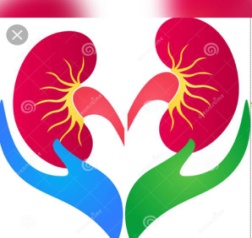 For more detailed instruction, any question, cases need help please post to the group of session.
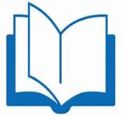 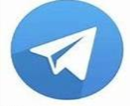 University of Basrah                Al-zahraa medical college
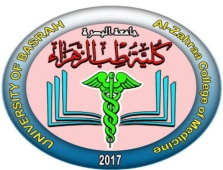 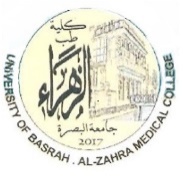 Ministry of higher Education                                     and Scientific Researches
LO2
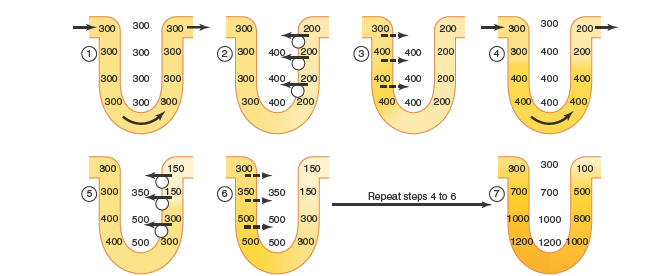 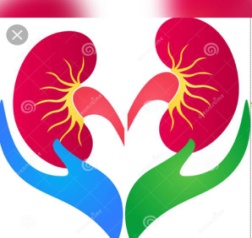 For more detailed instruction, any question, cases need help please post to the group of session.
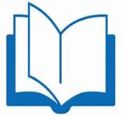 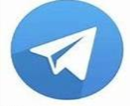 University of Basrah                Al-zahraa medical college
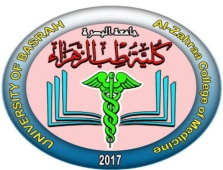 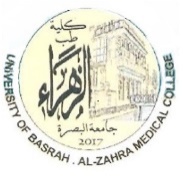 Ministry of higher Education                                     and Scientific Researches
LO2
Urea play role in the concentrating ablity of the kidney by recerculating it from the collecting duct to the loop through the interstitium
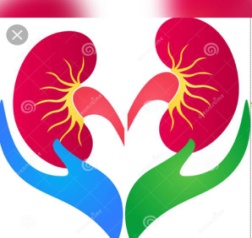 For more detailed instruction, any question, cases need help please post to the group of session.
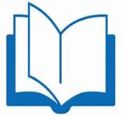 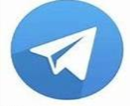 University of Basrah                Al-zahraa medical college
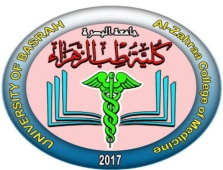 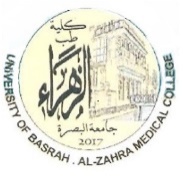 Ministry of higher Education                                     and Scientific Researches
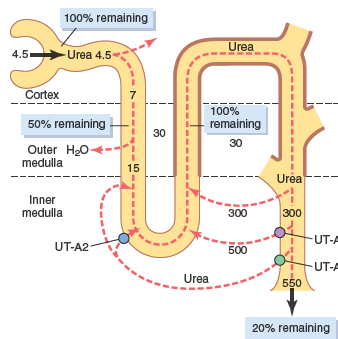 LO2
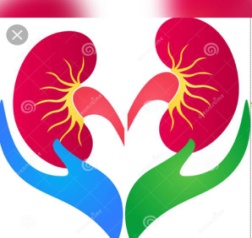 For more detailed instruction, any question, cases need help please post to the group of session.
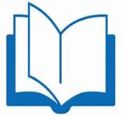 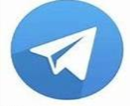 University of Basrah                Al-zahraa medical college
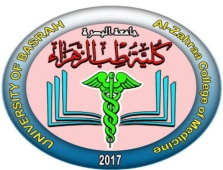 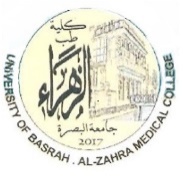 Ministry of higher Education                                     and Scientific Researches
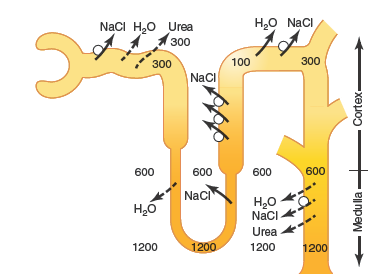 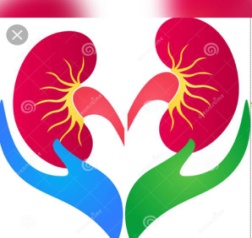 For more detailed instruction, any question, cases need help please post to the group of session.
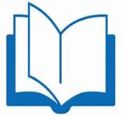 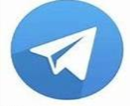 University of Basrah                Al-zahraa medical college
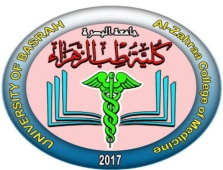 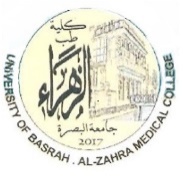 Ministry of higher Education                                     and Scientific Researches
What is the role of ADH in osmotic regulation of plasma
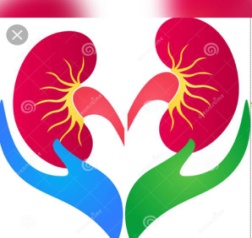 For more detailed instruction, any question, cases need help please post to the group of session.
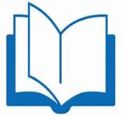 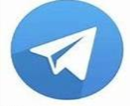 University of Basrah                Al-zahraa medical college
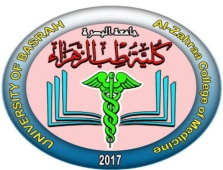 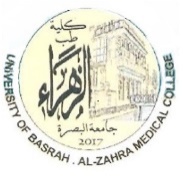 Ministry of higher Education                                     and Scientific Researches
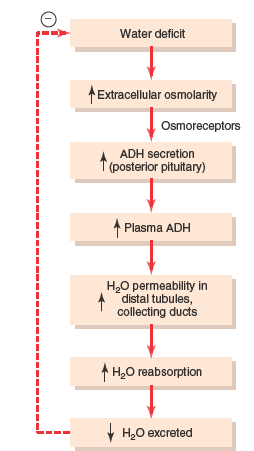 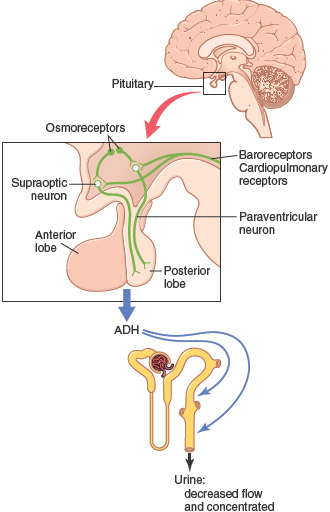 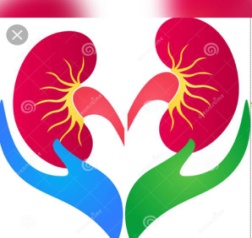 For more detailed instruction, any question, cases need help please post to the group of session.
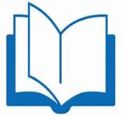 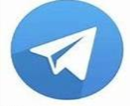 University of Basrah                Al-zahraa medical college
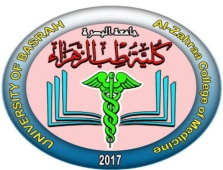 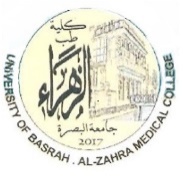 Ministry of higher Education                                     and Scientific Researches
Daily need of Na 10-20 meq\l\day we eat 100-20 meq\l\dayincrease Na =increase plasma osmolarityit trigger thirst that drive you to drink water+ADHADH can abnormaly secreteddecrease =diabetes insipidusincrease=inapproperiate ADH secretion
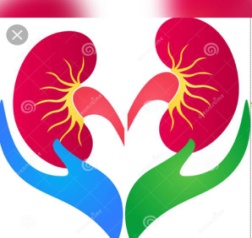 For more detailed instruction, any question, cases need help please post to the group of session.
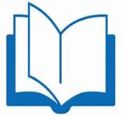 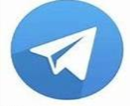